Linksight
a TNO MPC spin-off
Create data-driven insights together,without sharing sensitive data.
Governance needed to set conditions for analysis
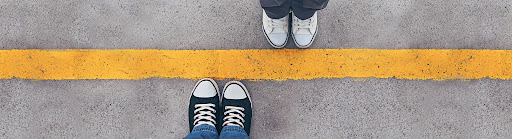 Combine MPC and blockchain for governance
Blockchain network for governance & auditlog
Smart contract withgovernance rules
MPC computationservers
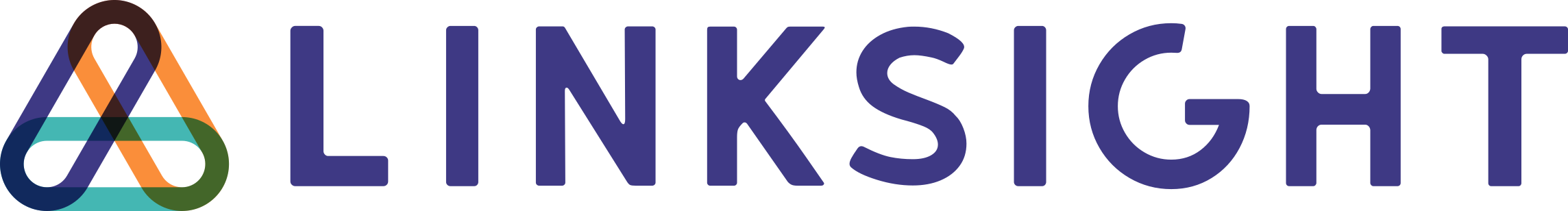 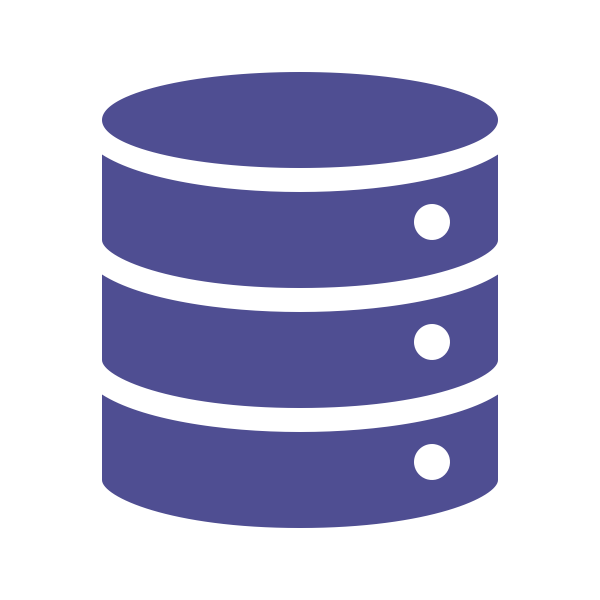 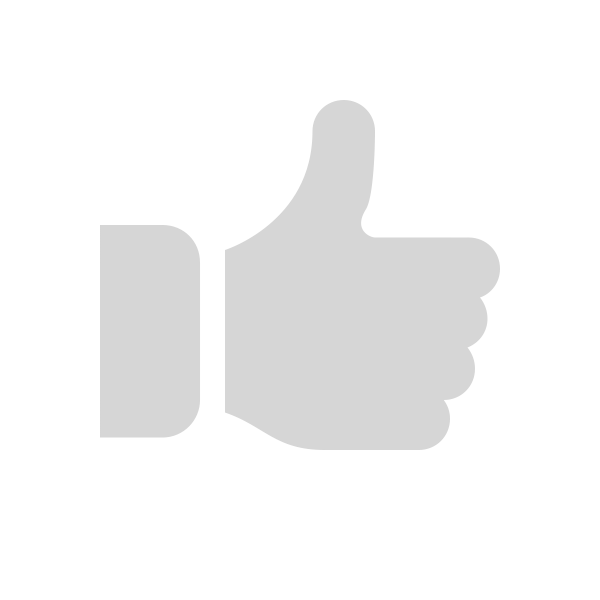 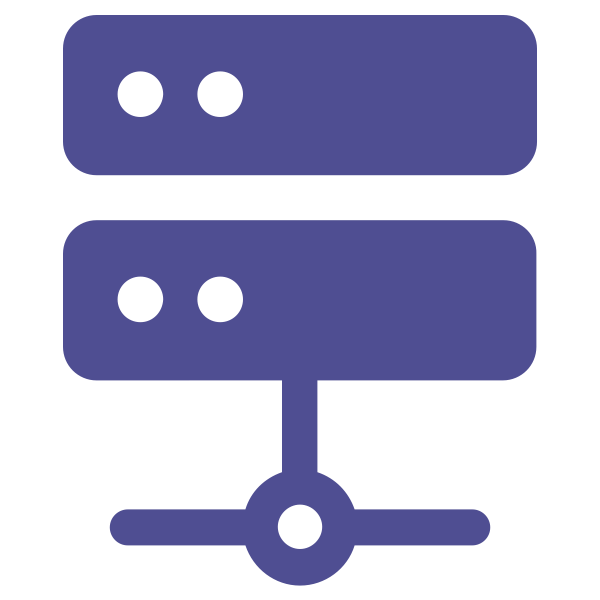 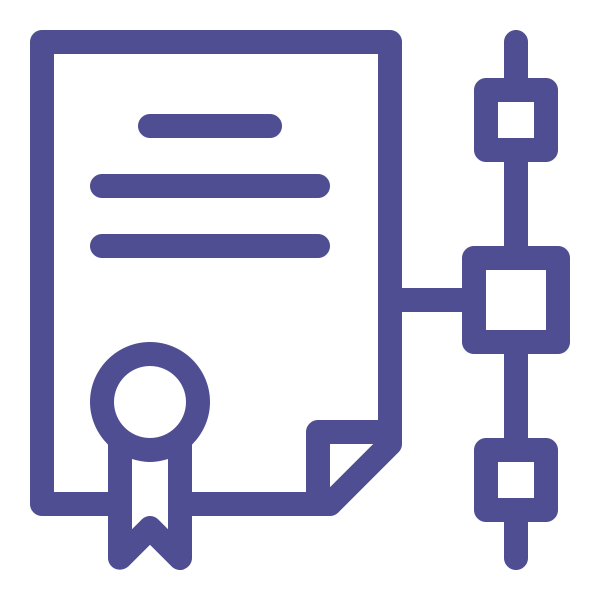 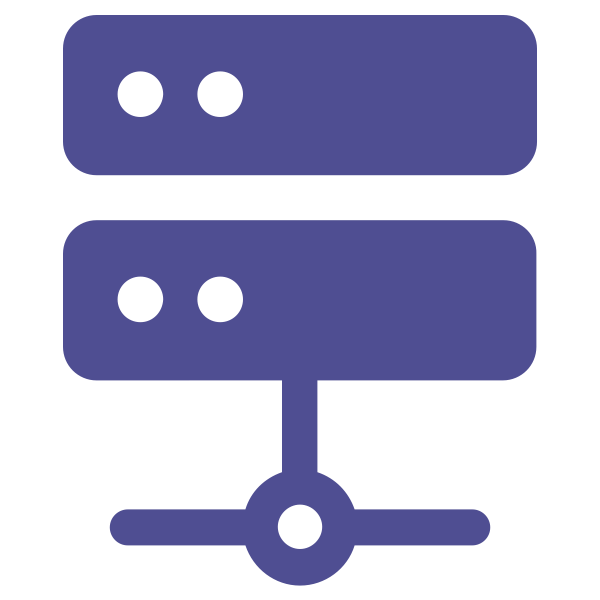 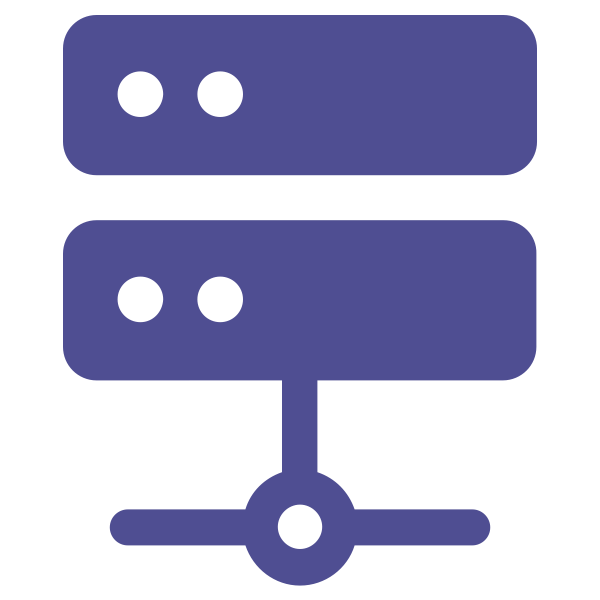 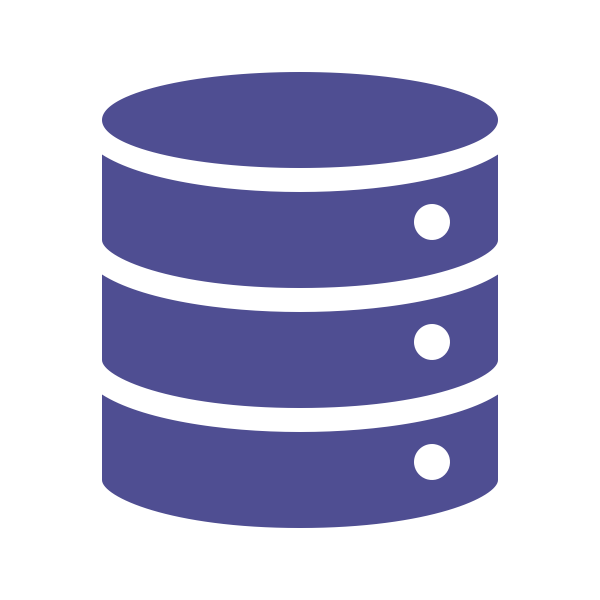 B
B
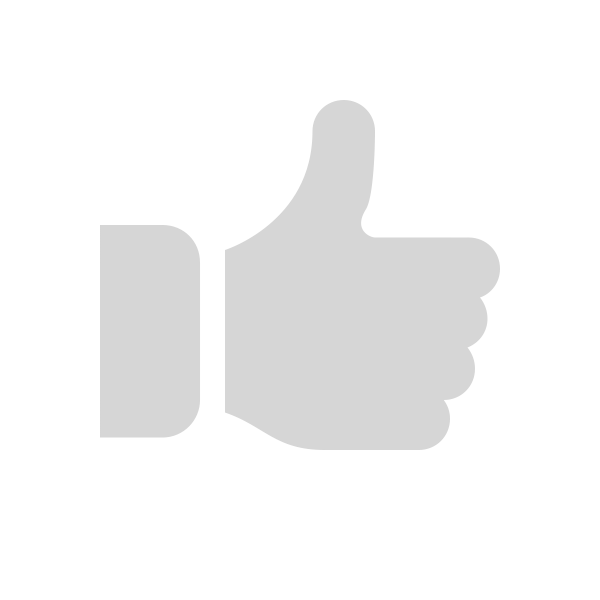 A
A
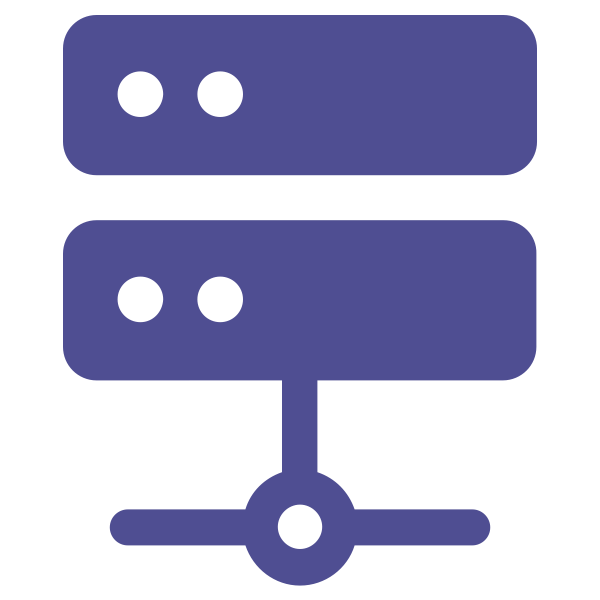 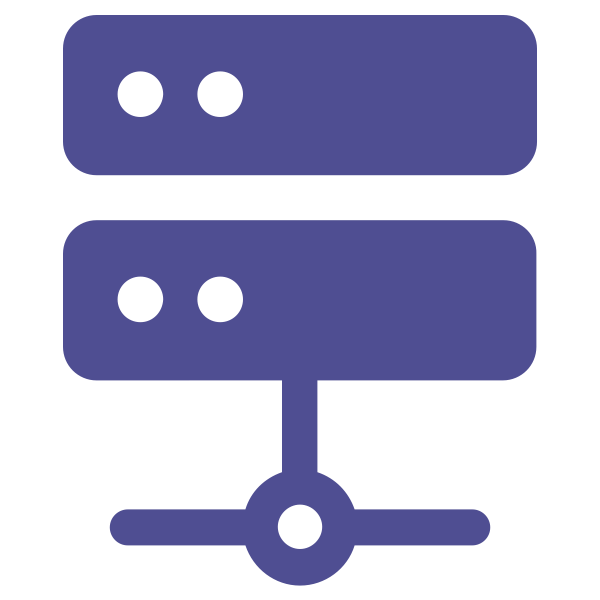 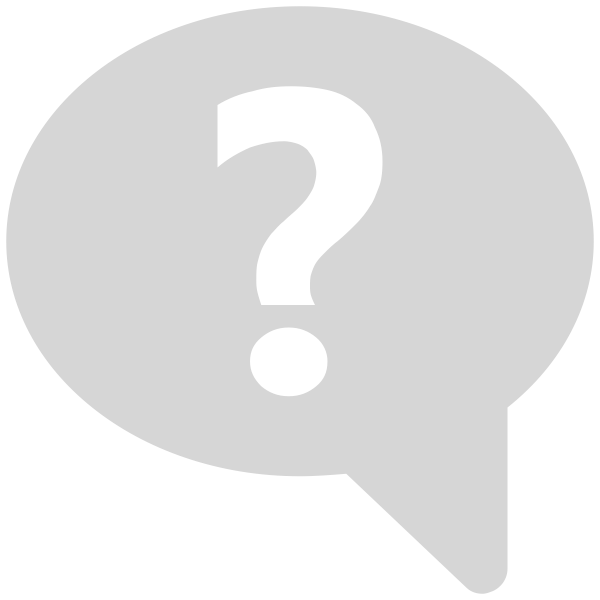 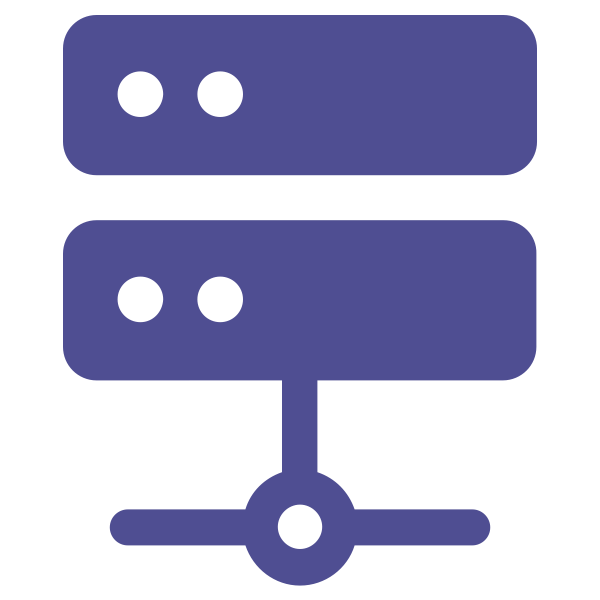 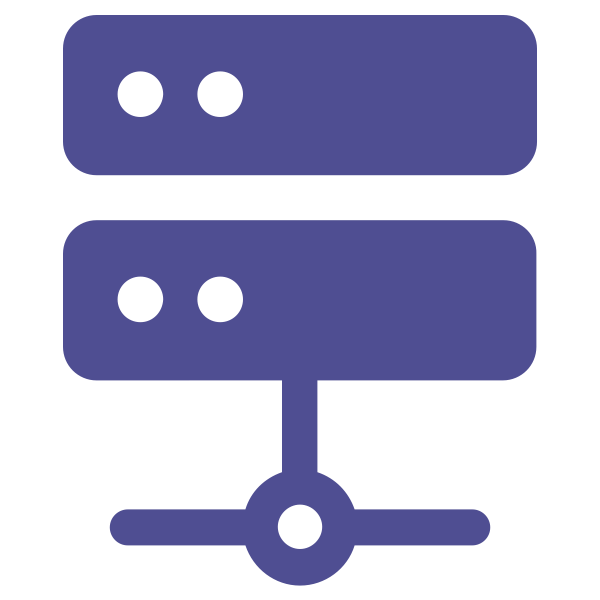 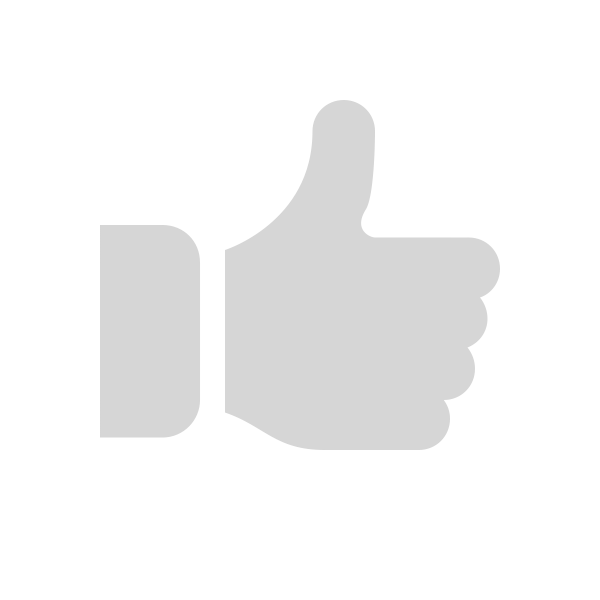 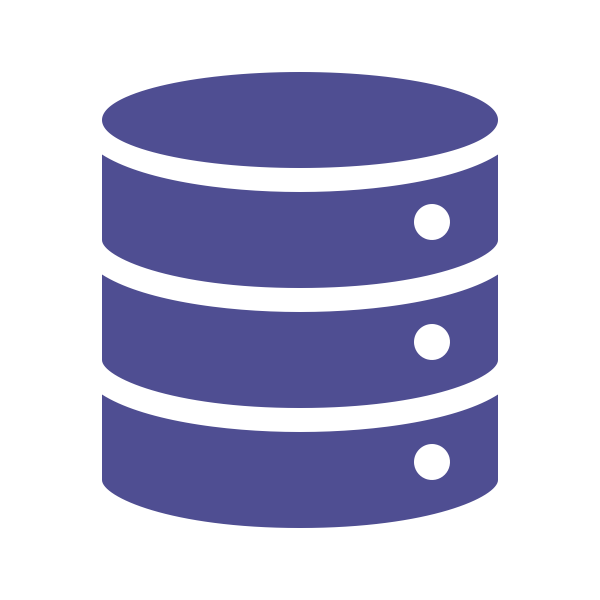 C
C
Result
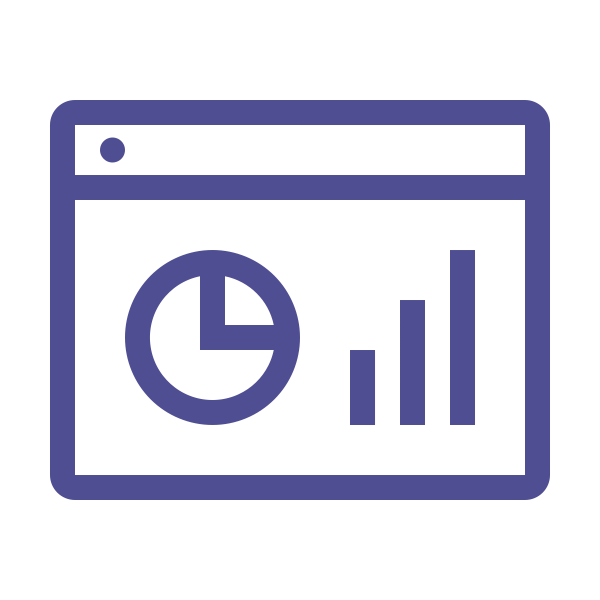 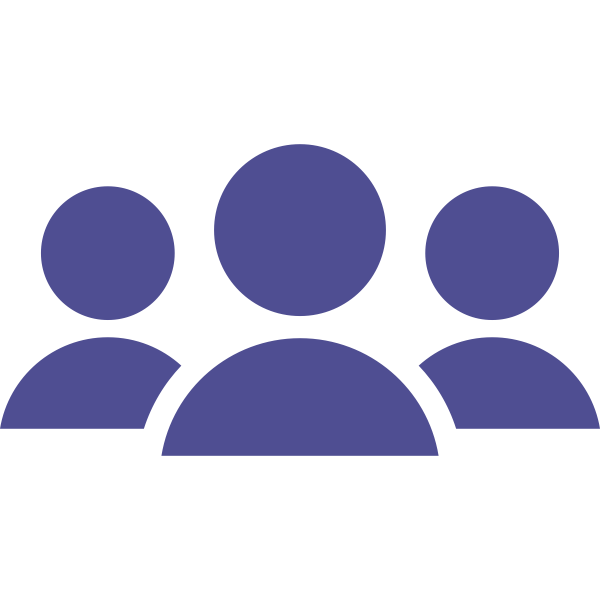 First in NL to apply MPC on real patient data
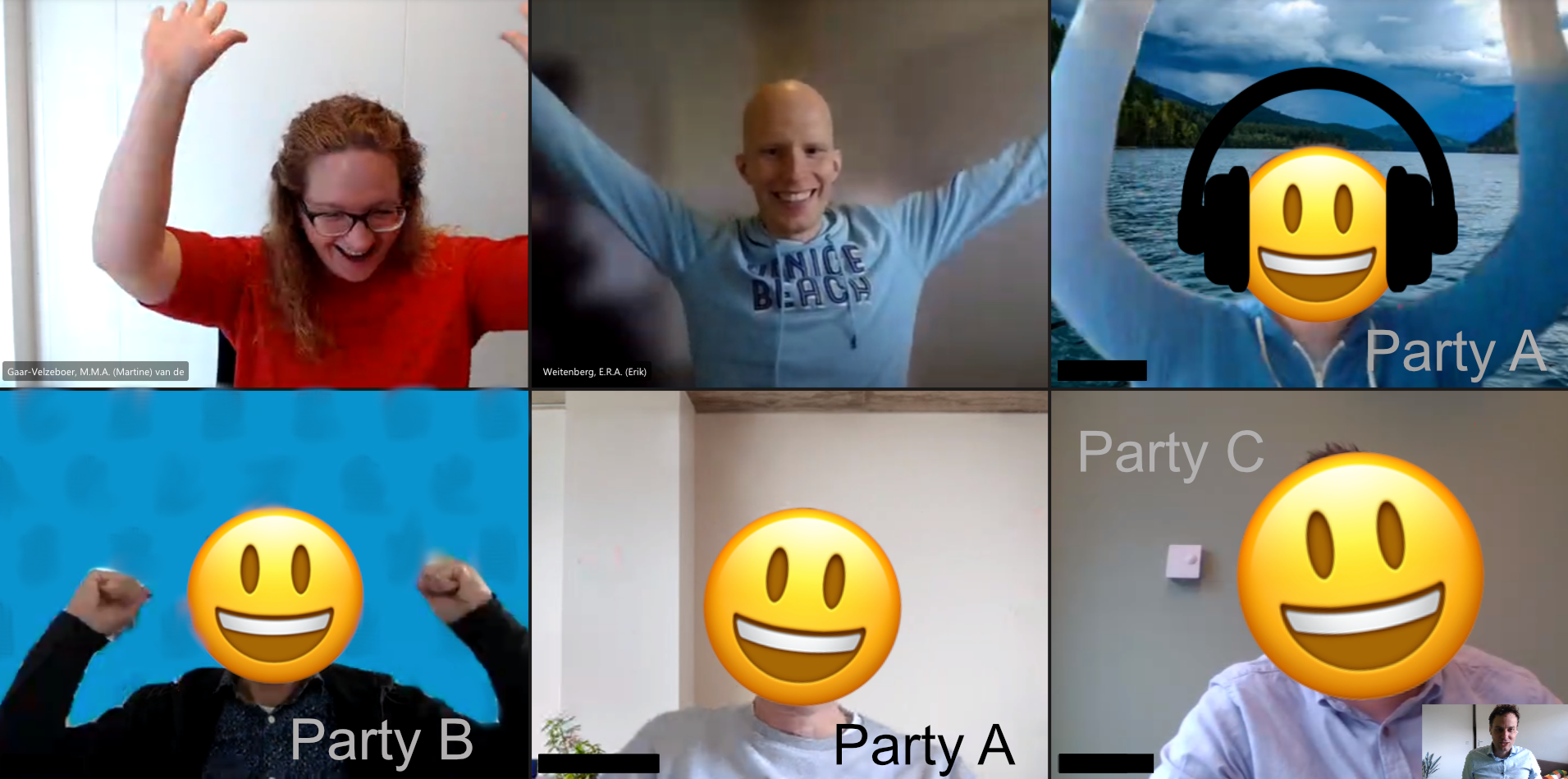 No real data, no real learning
Legal
Security
Business
Data subjects
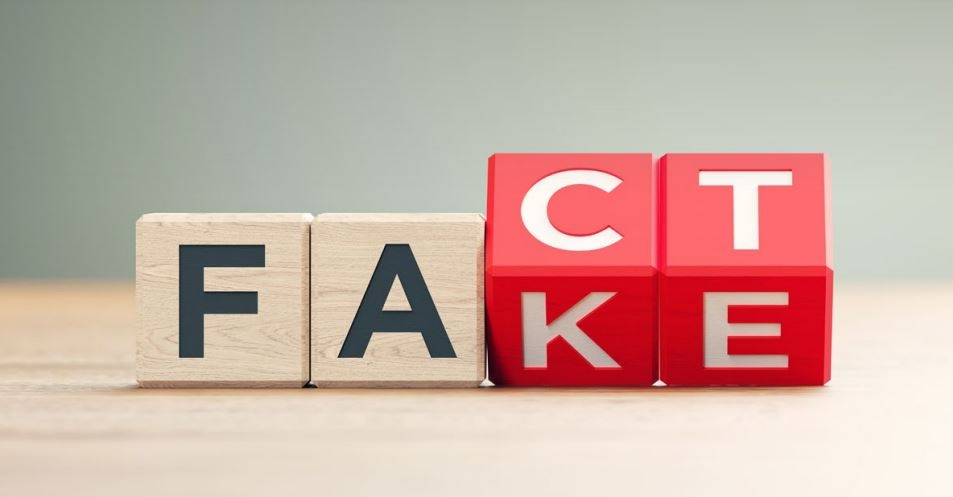 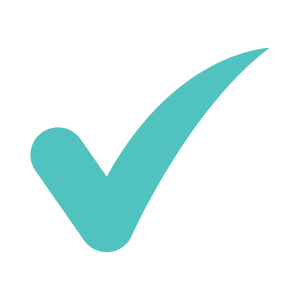 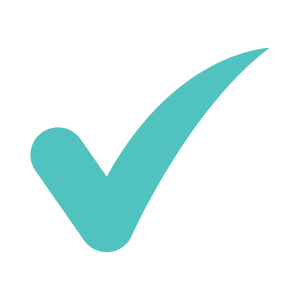 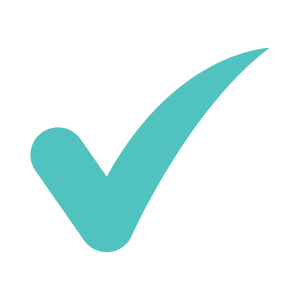 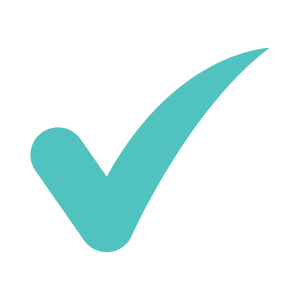 Explain MPC at different levels
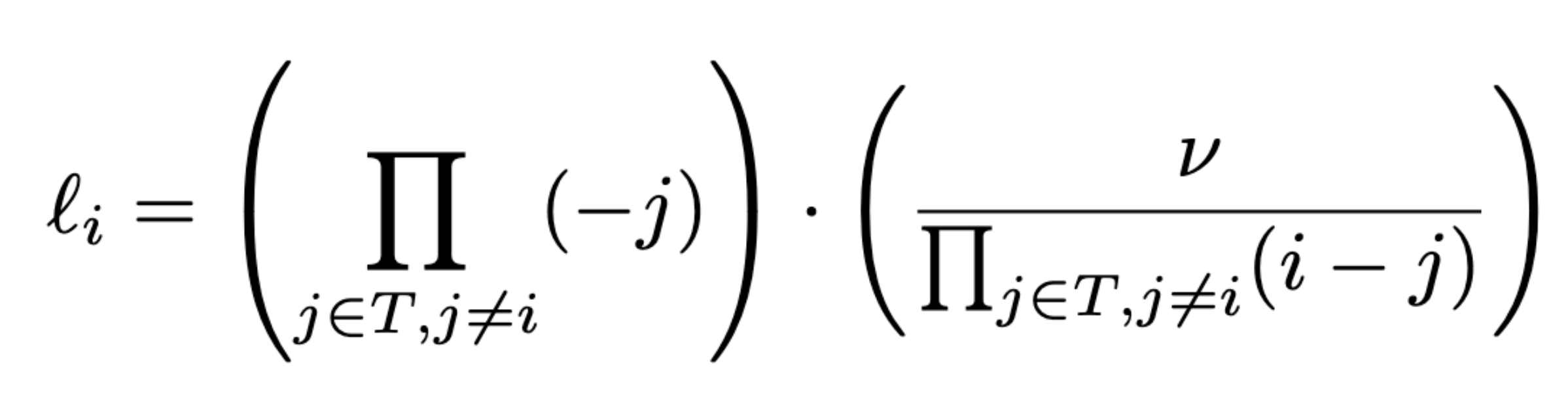 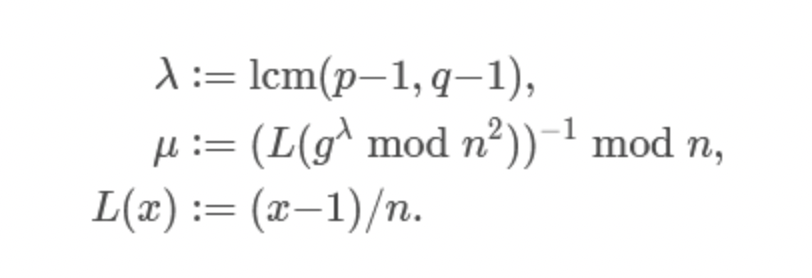 Take the next step
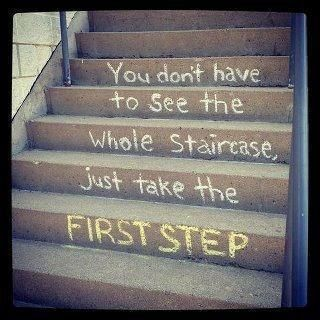 Contact
Martine van de Gaar
martine@linksight.nl
0615621883
www.linksight.nl